Bài 31VÙNG ĐÔNG NAM BỘ
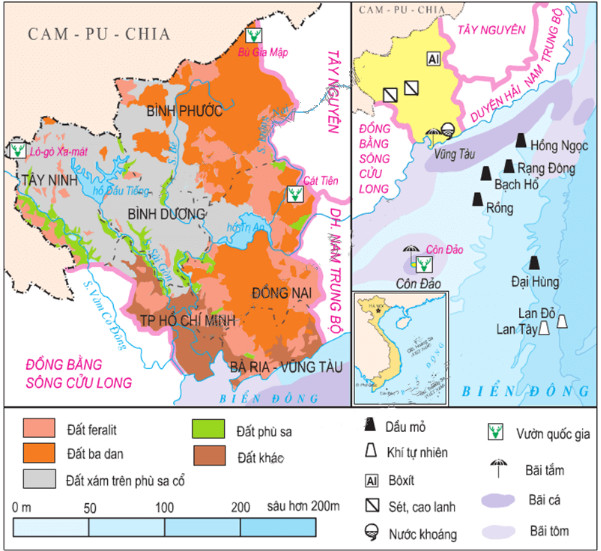 - Diện tích: 23550 km2 
- Dân số: 10,9 triệu người (năm 2002).
- Vị trí địa lí của Đông Nam Bộ rất thuận lợi cho giao lưu kinh tế với ĐB.SCL, Tây Nguyên, Duyên hải miền Trung và với các nước trong khu vực Đông Nam Á.
Hình 31.1. Lược đồ tự nhiên vùng Đông Nam Bộ
Bảng 31.1. Điều kiện tự nhiên và thế mạnh kinh tế của vùng Đông Nam Bộ
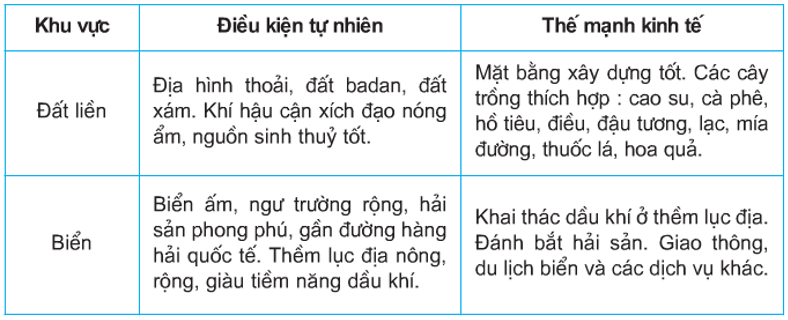 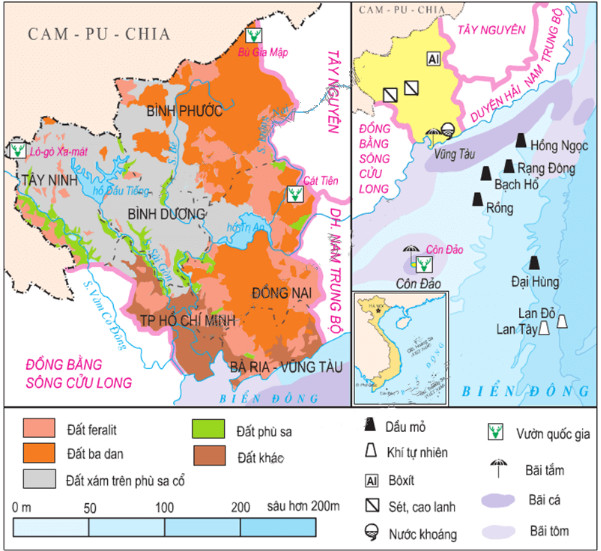 Hình 31.1. Lược đồ tự nhiên vùng Đông Nam Bộ
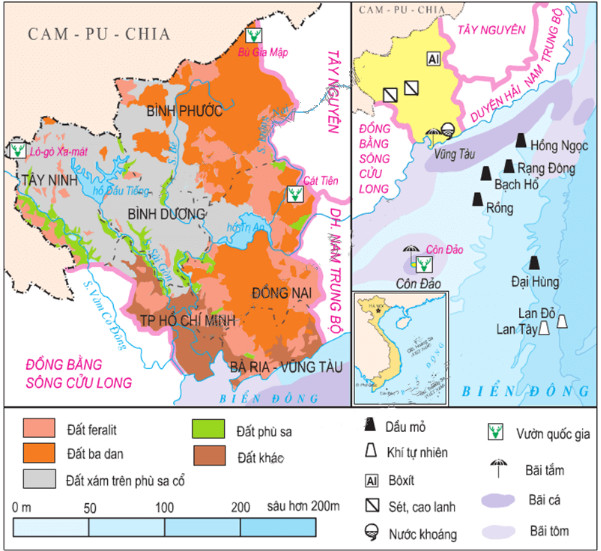 Khó khăn: 
- Trên đất liền ít khoáng sản. 
- Diện tích rừng tự nhiên chiếm tỉ lệ thấp.
- Nguy cơ ô nhiễm môi trường…
Hình 31.1. Lược đồ tự nhiên vùng Đông Nam Bộ
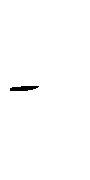 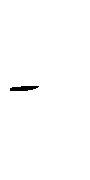 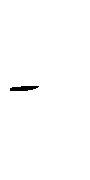 (NXBGD - Tài liệu cập nhật một số thông tin, số liệu trong sách giáo khoa môn Địa lí.)
Dân cư khá đông, nguồn lao động dồi dào, lành nghề và năng động trong nền kinh tế thị trường.
Đông Nam Bộ có nhiều đ tích lịch sử, văn hoá có ý nghĩa lớn để phát triển du lịch.
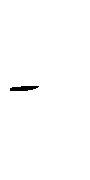 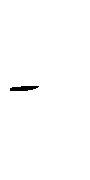 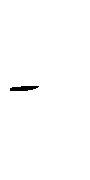 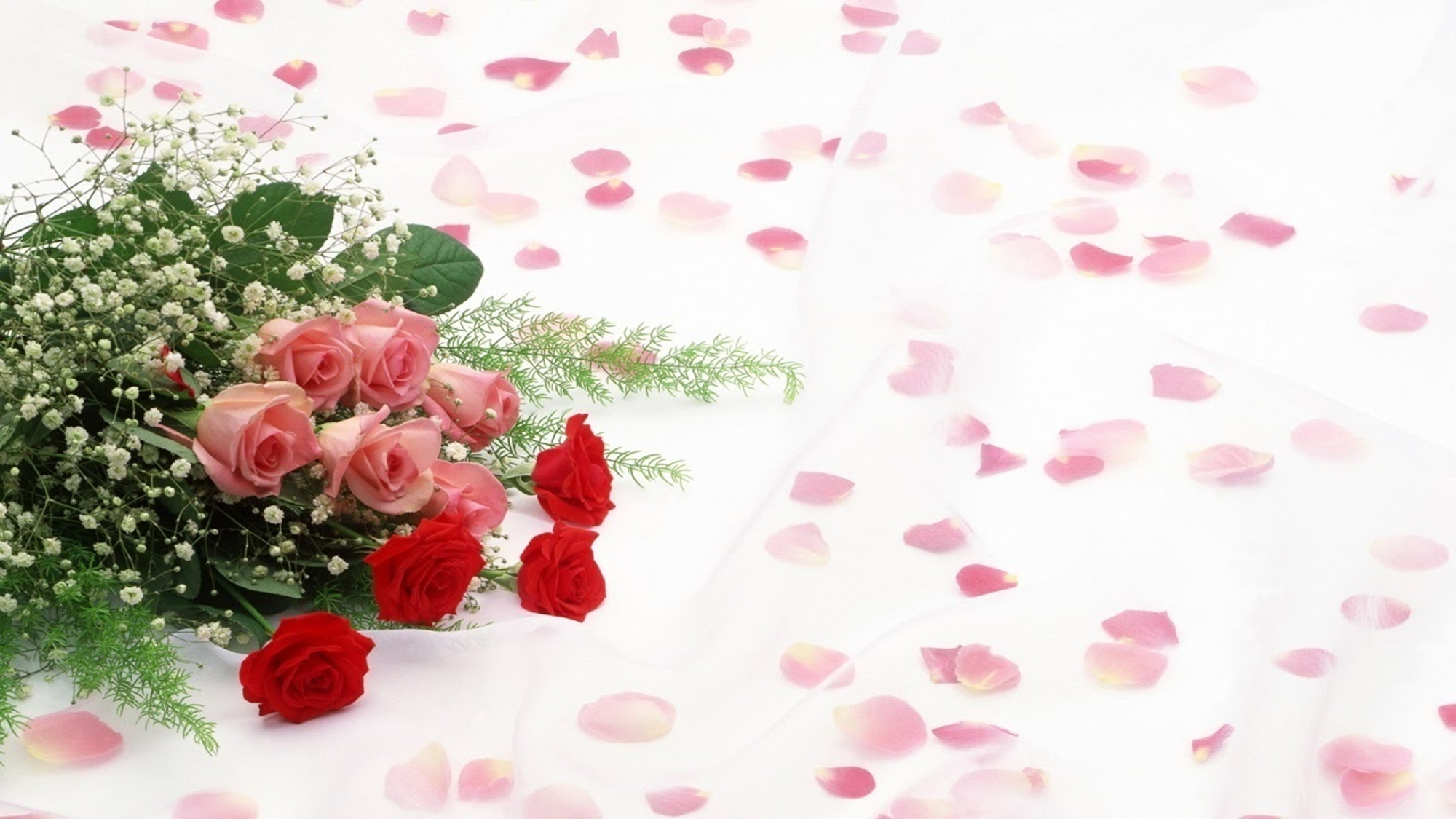 Chúc các em học tốt!